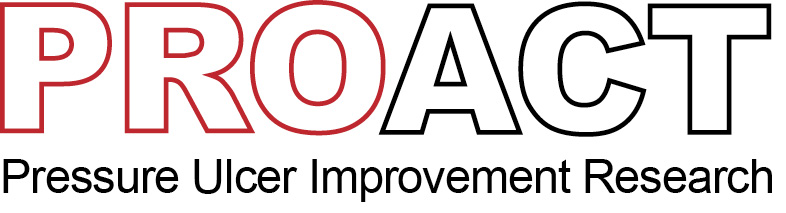 Ascertaining pressure ulcer prevention practices in residential care homesJanet FarlineClinical Quality OfficerSunderland Clinical Commissioning Group
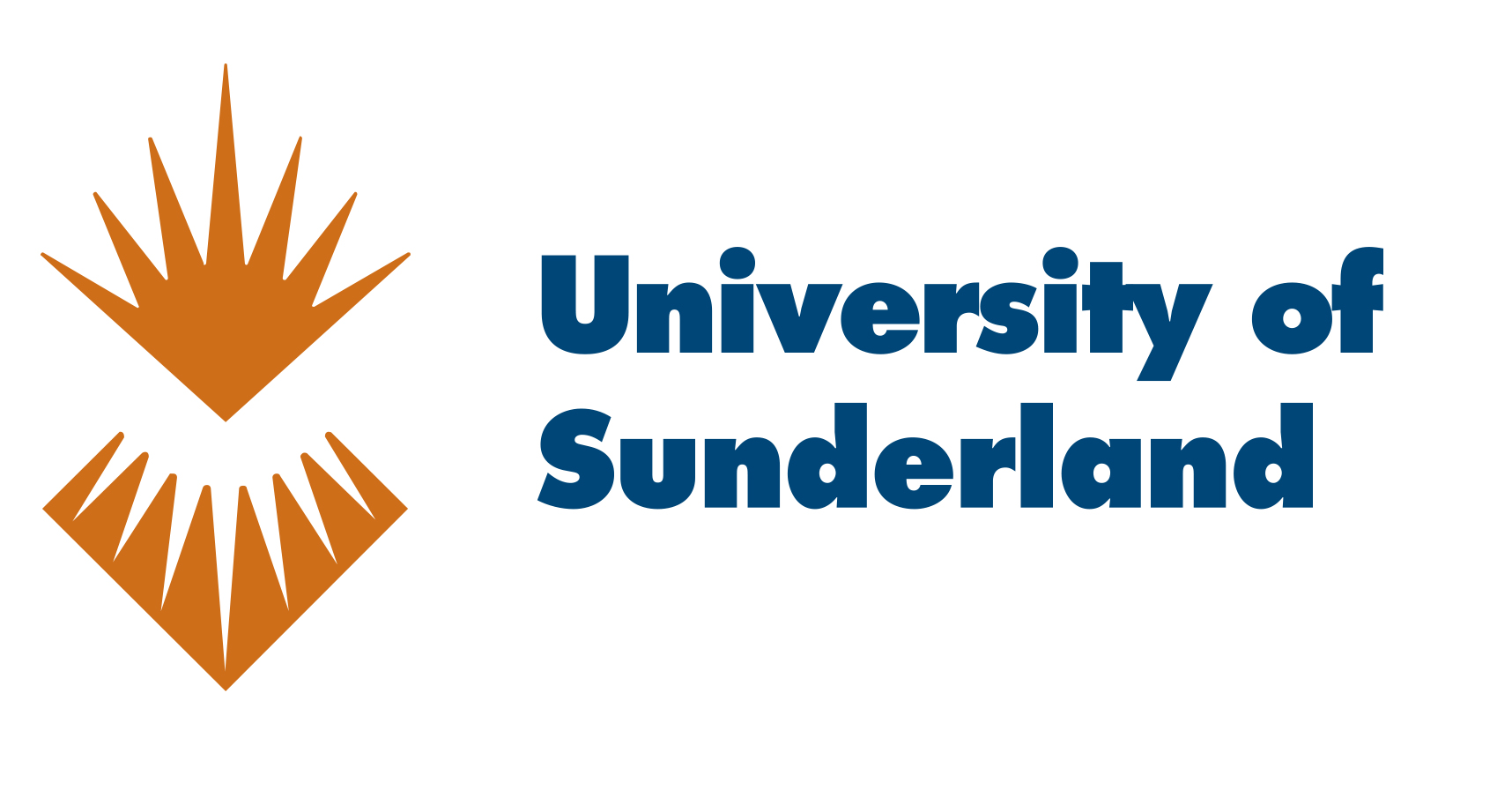 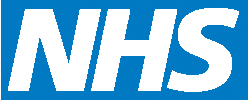 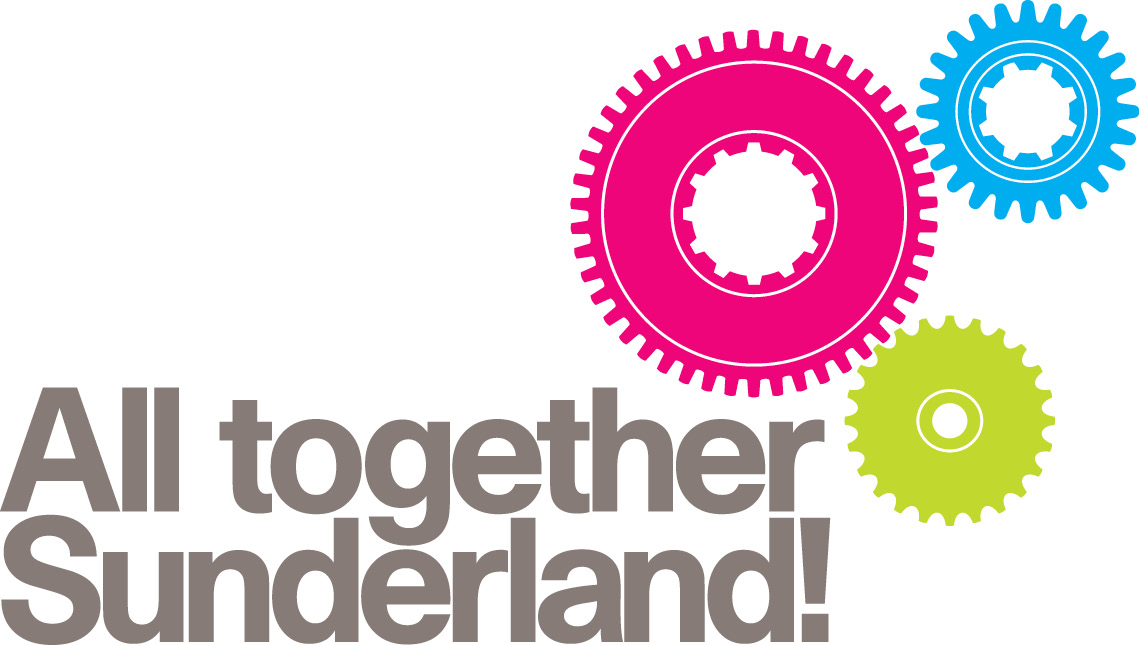 Sunderland Clinical Commissioning Group
South Tyneside Clinical Commissioning Group
City Hospitals Sunderland NHS Foundation Trust
Background
There is a lack of information in residential care home settings in Sunderland on:
Pressure ulcer identification practices
Staff training
Tools used in practice
Stakeholders across the City of Sunderland came together to address this issue to improve care through the PROACT project
Aim of study
To engage with Managers of care homes to  current practices, perceived confidence levels, tools used and knowledge gaps to establish a baseline for the PROACT project
Methods
The rationale for PROACT was presented and discussed with care home managers prior to data collection to:
 raise awareness / ensure buy-in for the project
Identify any issues/objections and address at outset
The link to the anonymous, on-line survey was emailed to all Managers of residential care homes (n=48) in June 2017
Reminders were given via emails and face to face reminders
Methods
Data collected between June – December 2017
47 residential care home Managers were approached
Results
The survey elicited an 81% response rate (n=38)
37% (n=14) had worked as a Manager for >12 yrs
68% (n=32) stated their staff perceived prevention of pressure ulcers as an important aspect of care
Results
50% (n=19) stated their staff were confident in identifying signs and symptoms of pressure ulcers in residents
Nearly half (n=15) reported time as the biggest constraint to staff engagement with training
Half (n=19) of the homes used the Waterlow tool
Results
73%(n=27) stated that group education sessions and staff meetings were used to raise awareness of the need to identify signs and symptoms of pressure ulcers
75% (n=28) reported between 1-5 new admissions with pressure ulcer symptomology in the last 12 months
Discussion
Findings show gaps in:
 staff knowledge
 training practice and provision
Variance in identification tools across the residential care homes in the City
Recommendations
Need for standardised pressure ulcer tools to be implemented in residential care homes
Address mechanisms of addressing resource and pragmatic issues with staff engagement with training
Thank you